A rellenar por el médico peticionario
Motivo de referencia:    Prevención de la transmisión vertical / Niño con infección VIH
Médico referente:
Hospital , ciudad, país:
Correo electrónico:
Teléfono de contacto (opcional):
Fecha de remisión del caso:
Número de caso (número/año)*:
Enviar a: infocorispe@gmail.com
*A rellenar por CoRISpe
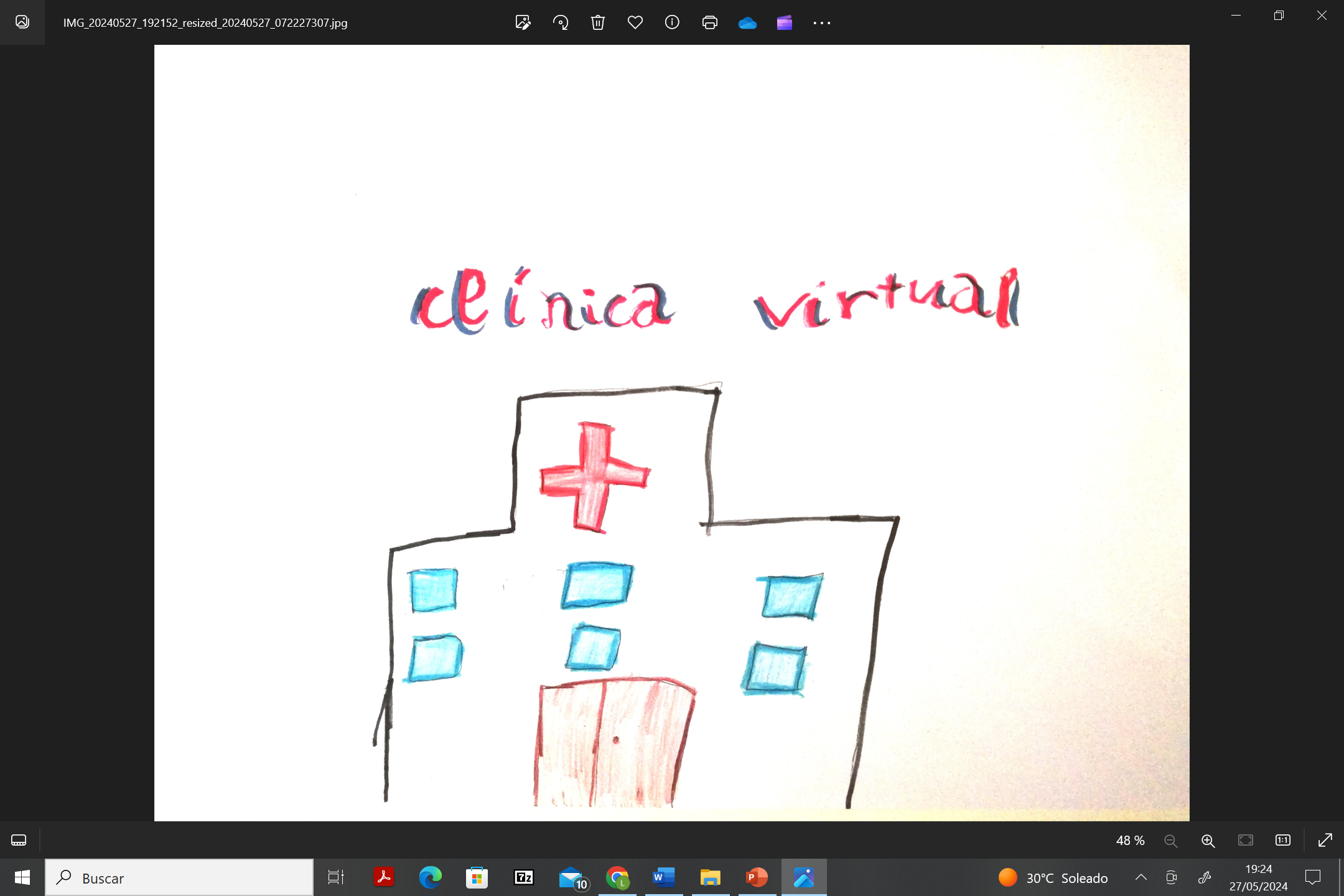 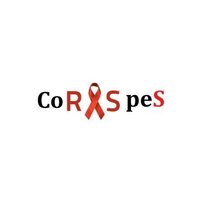 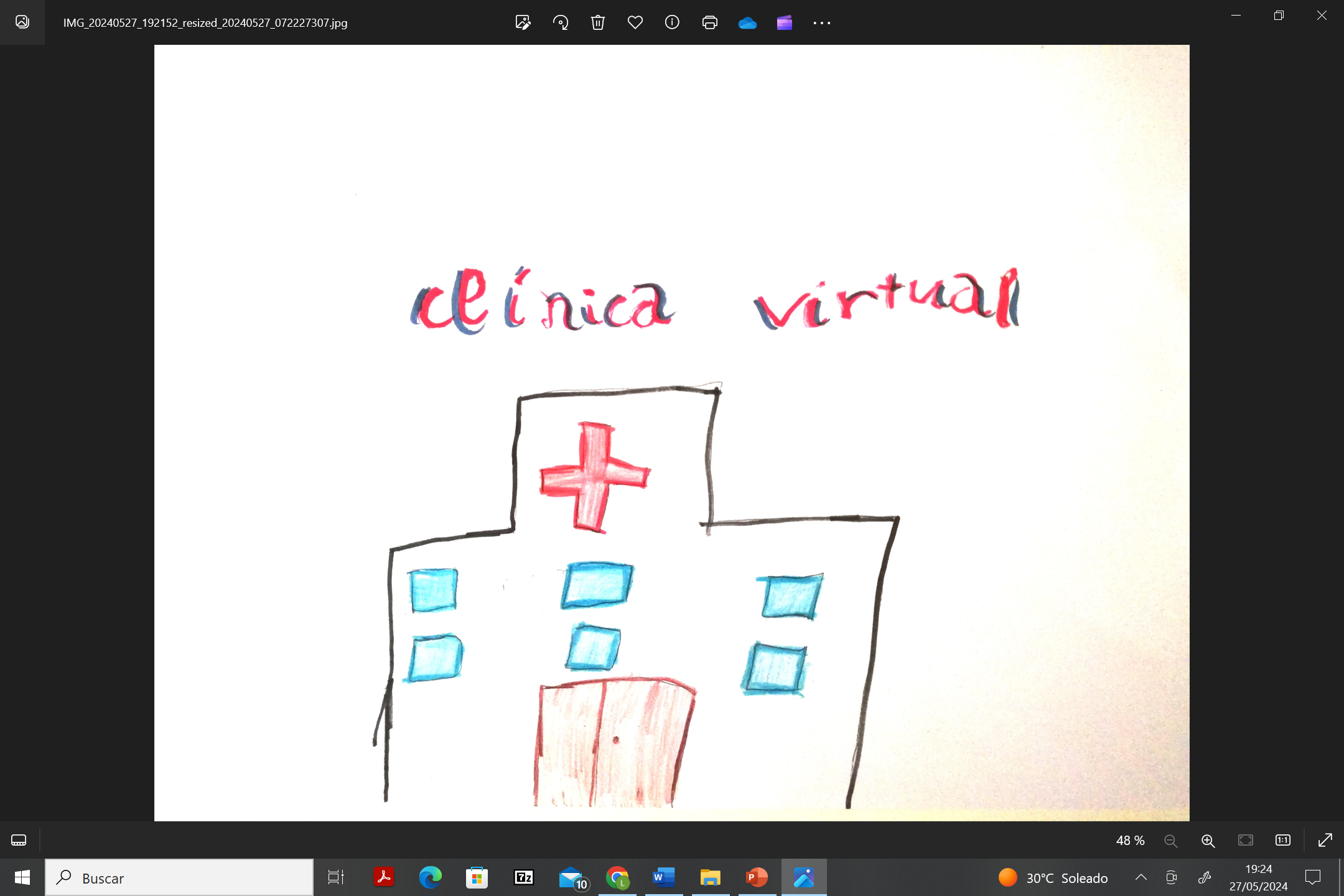 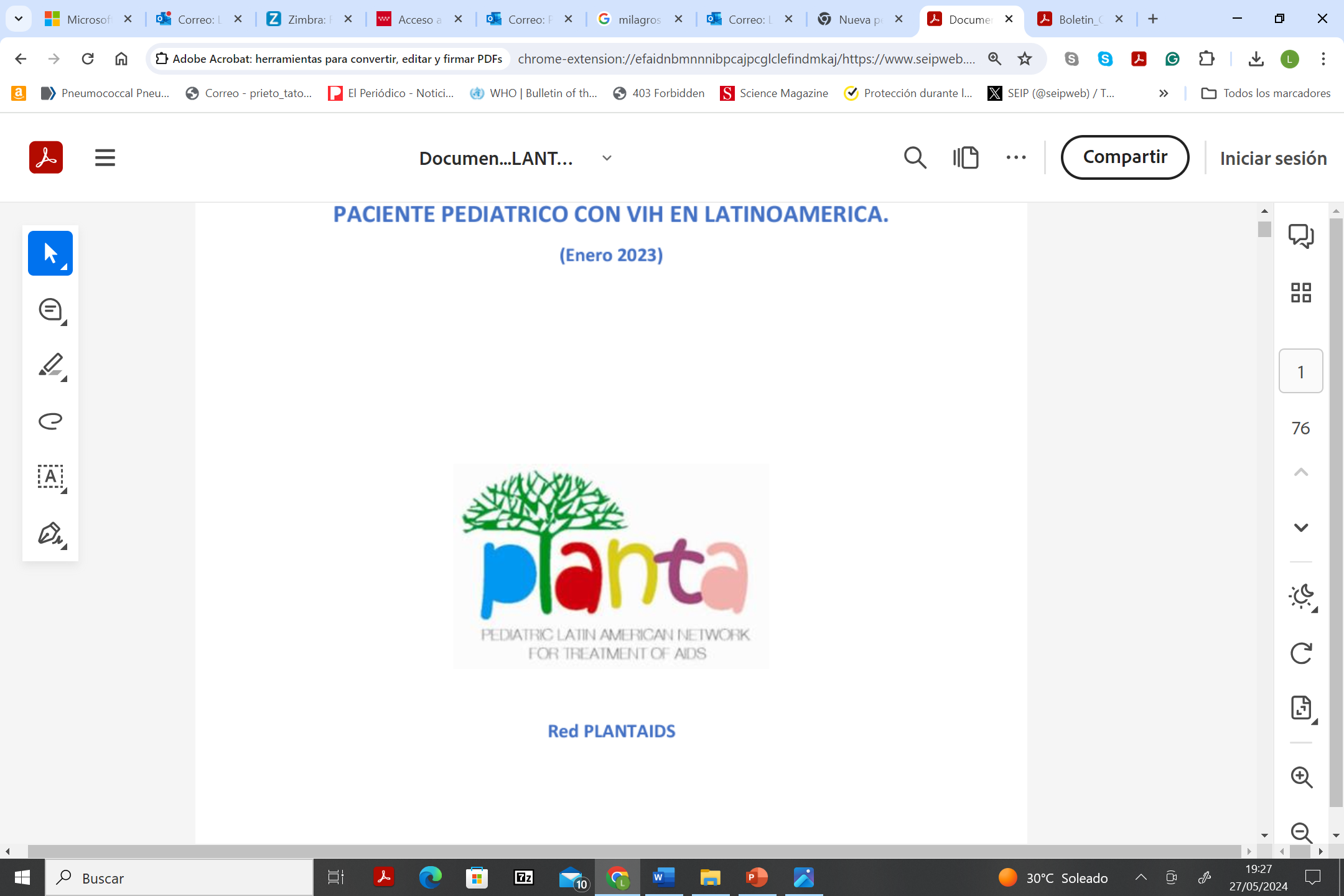 Motivo de consulta
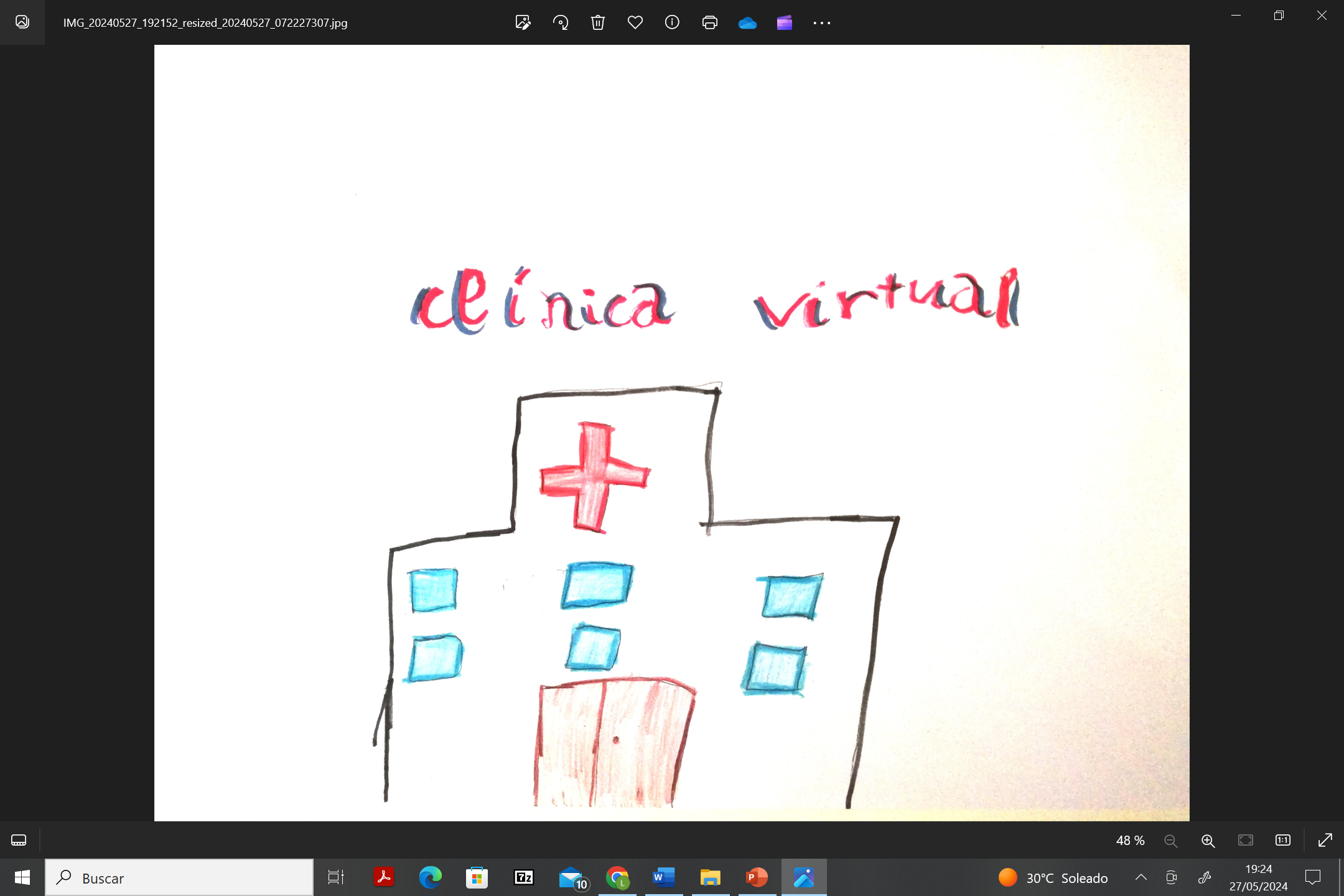 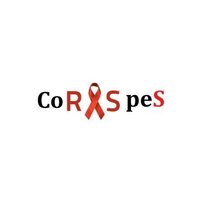 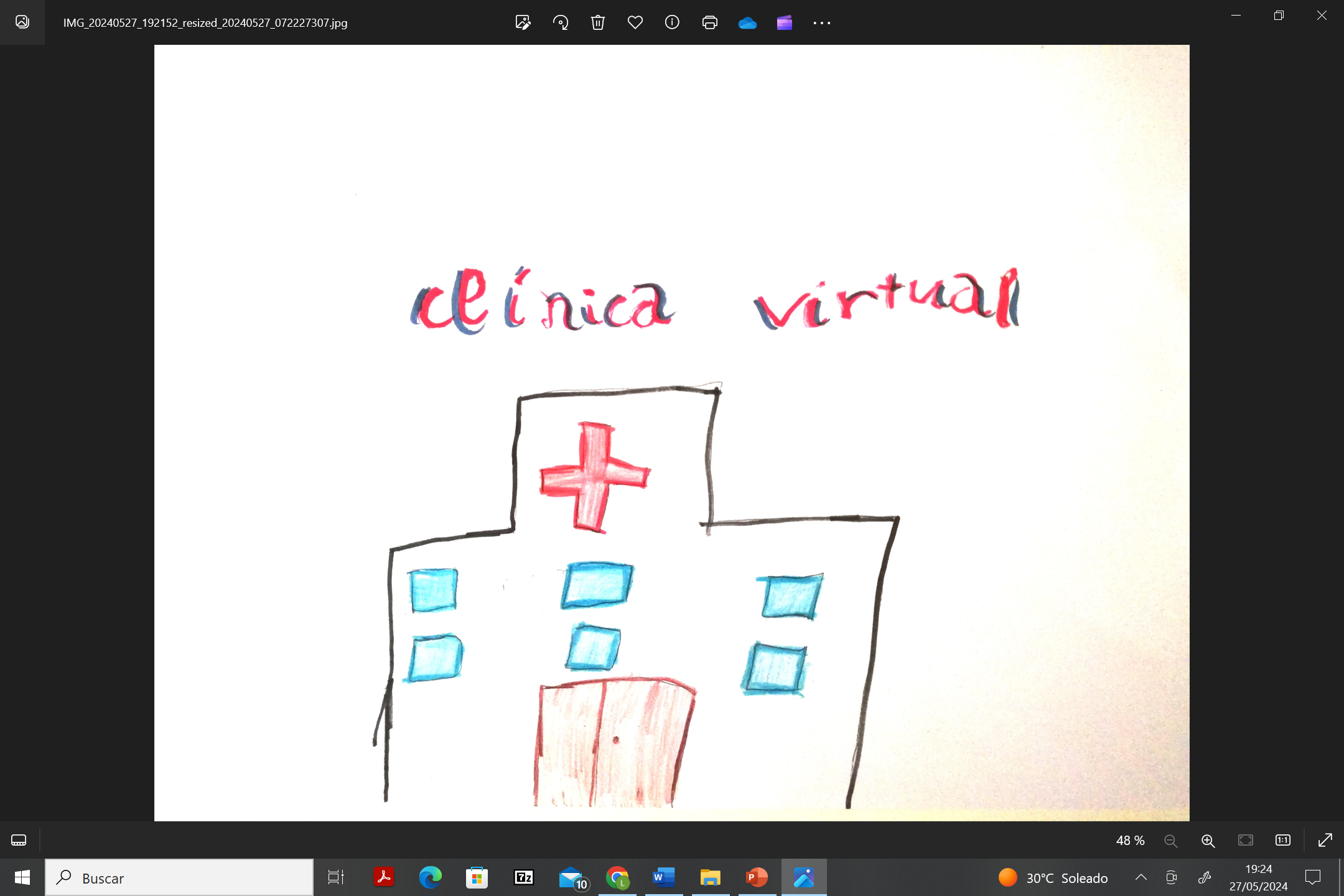 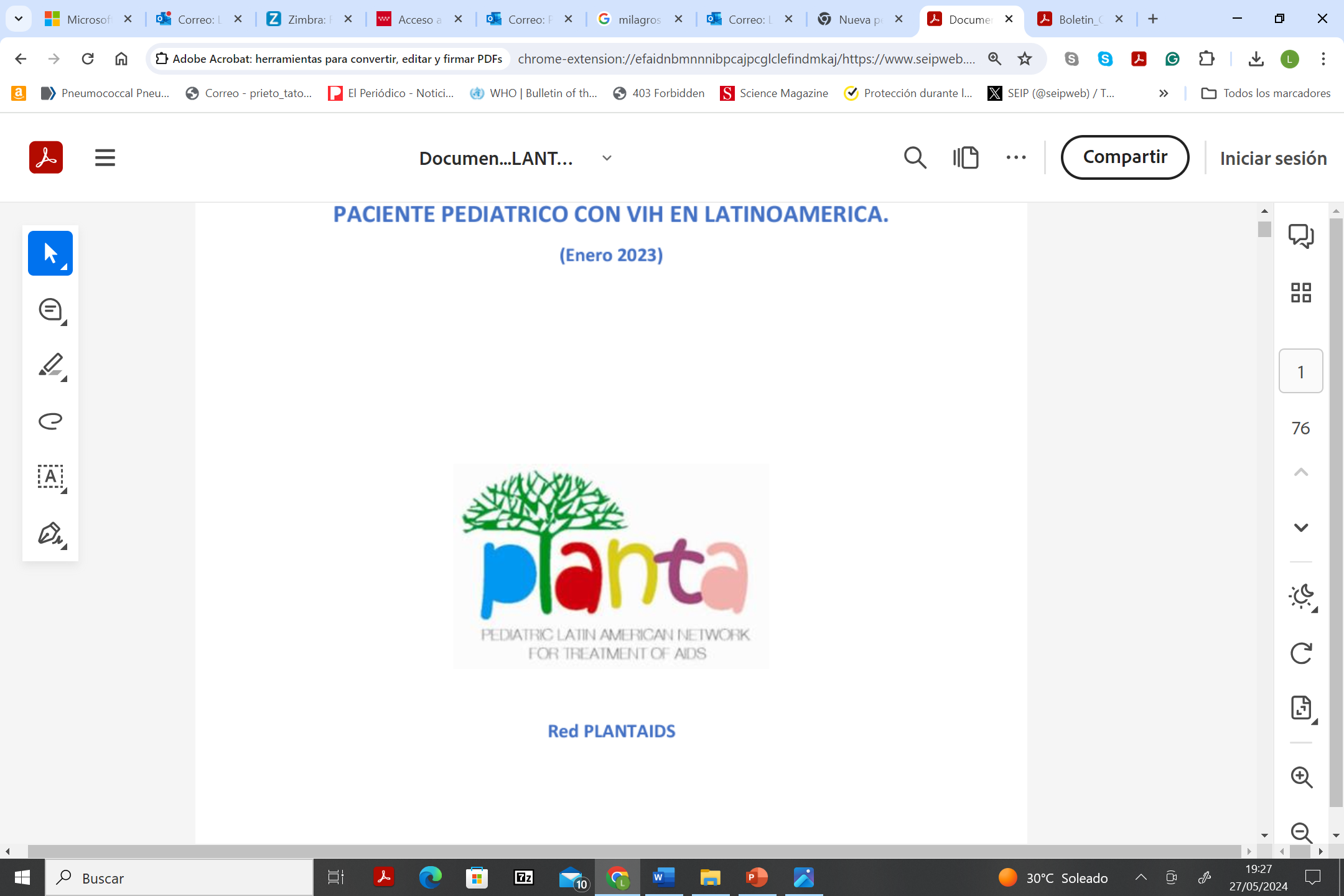 Antecedentes personales
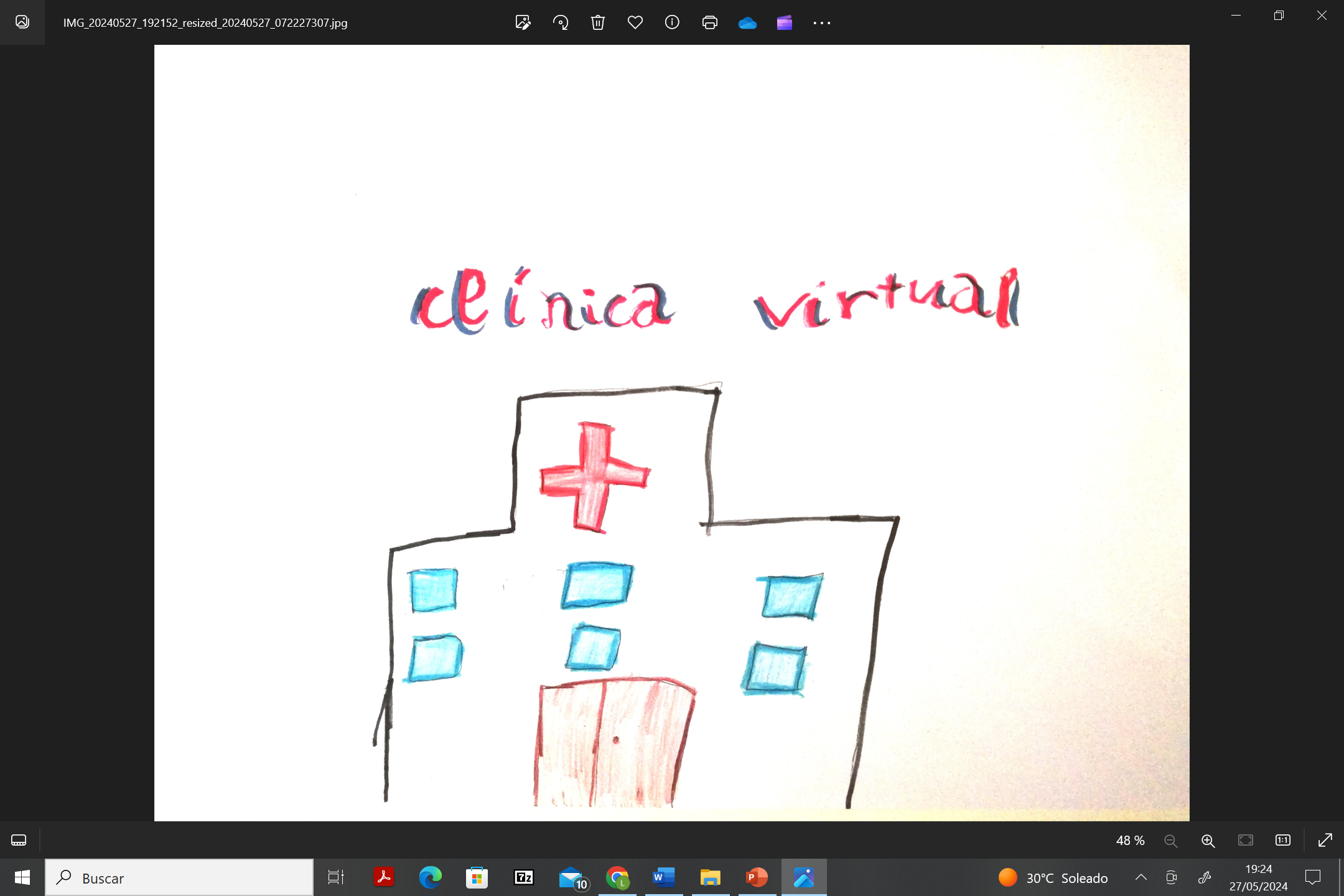 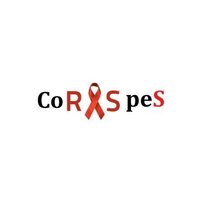 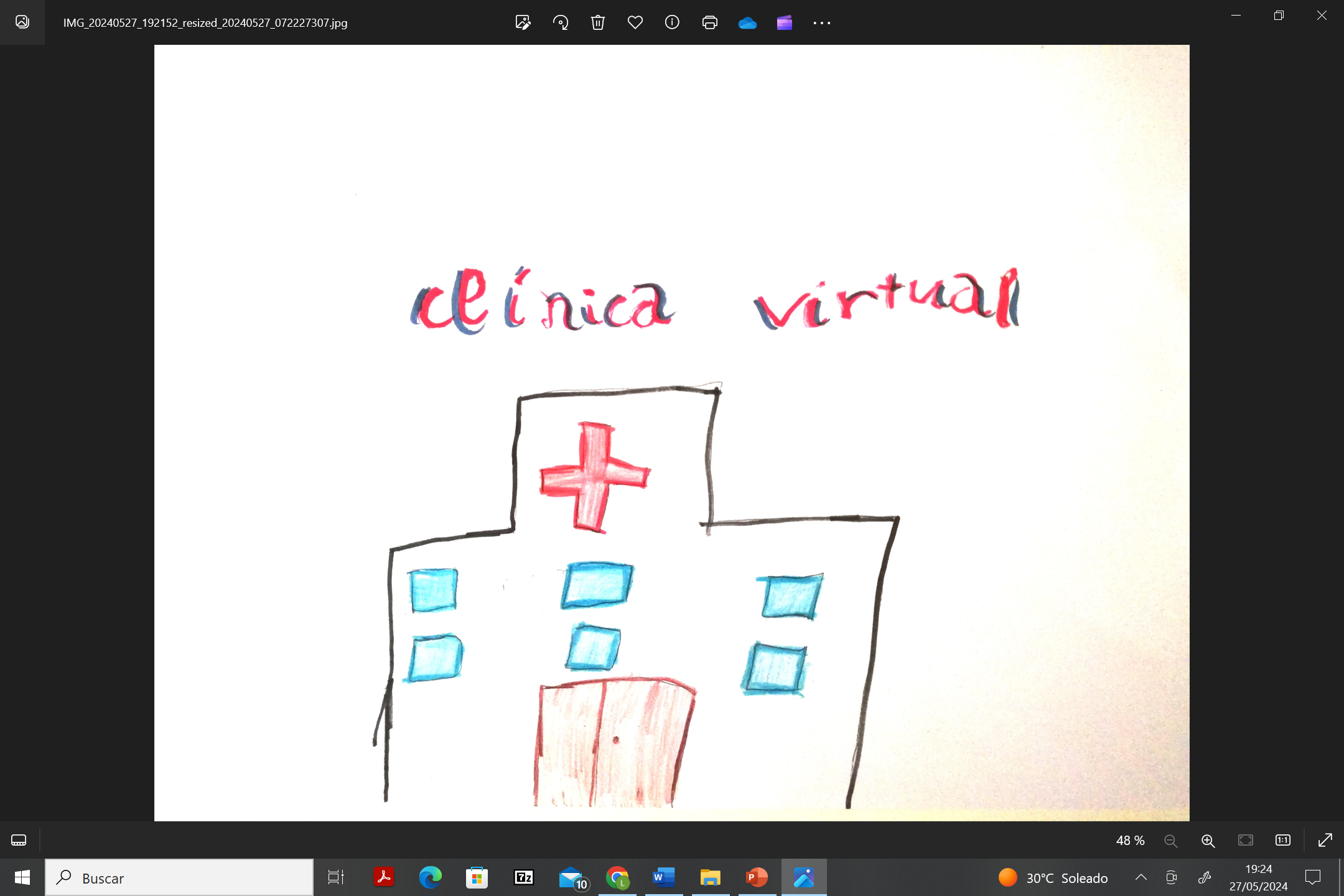 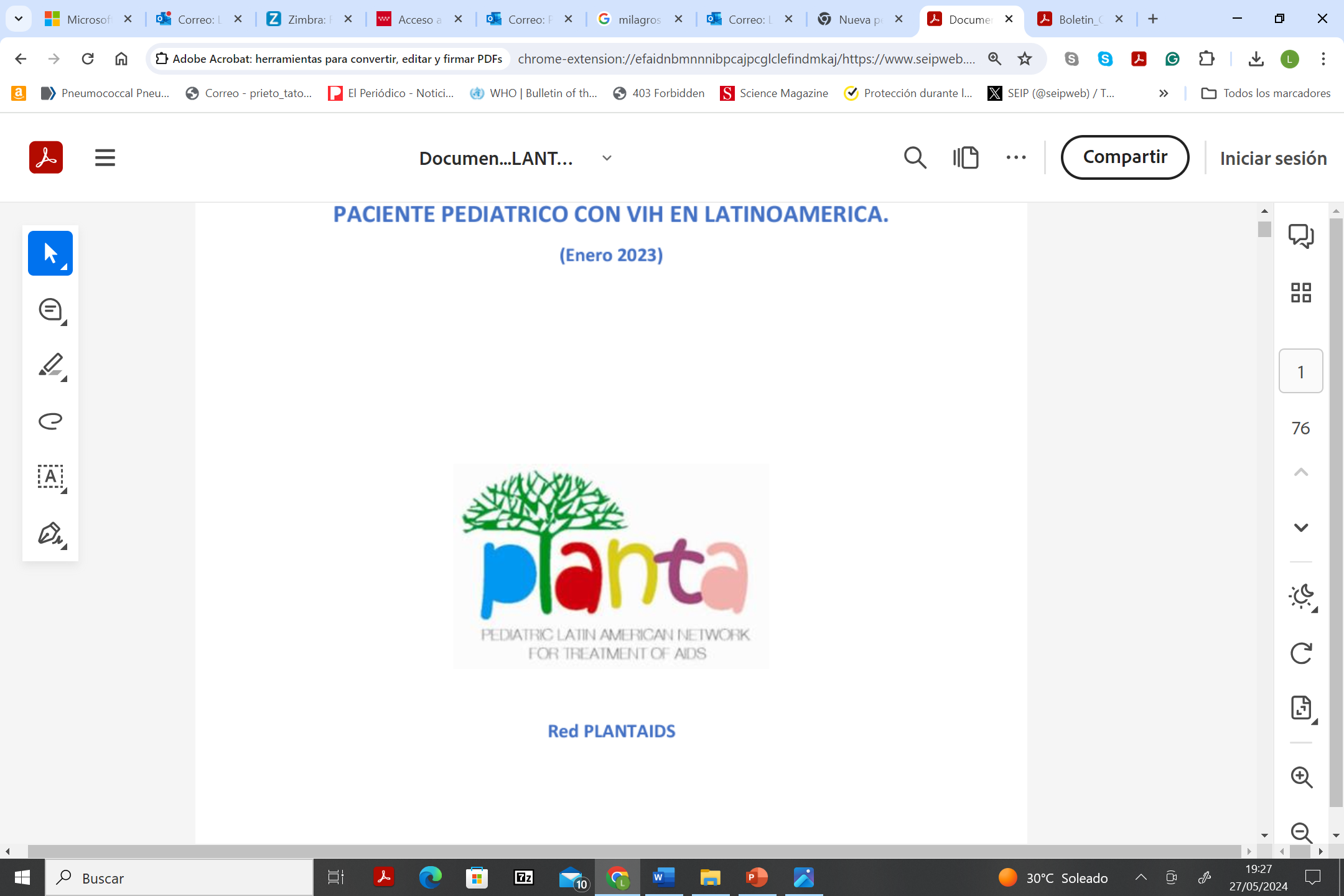 Enfermedad actual
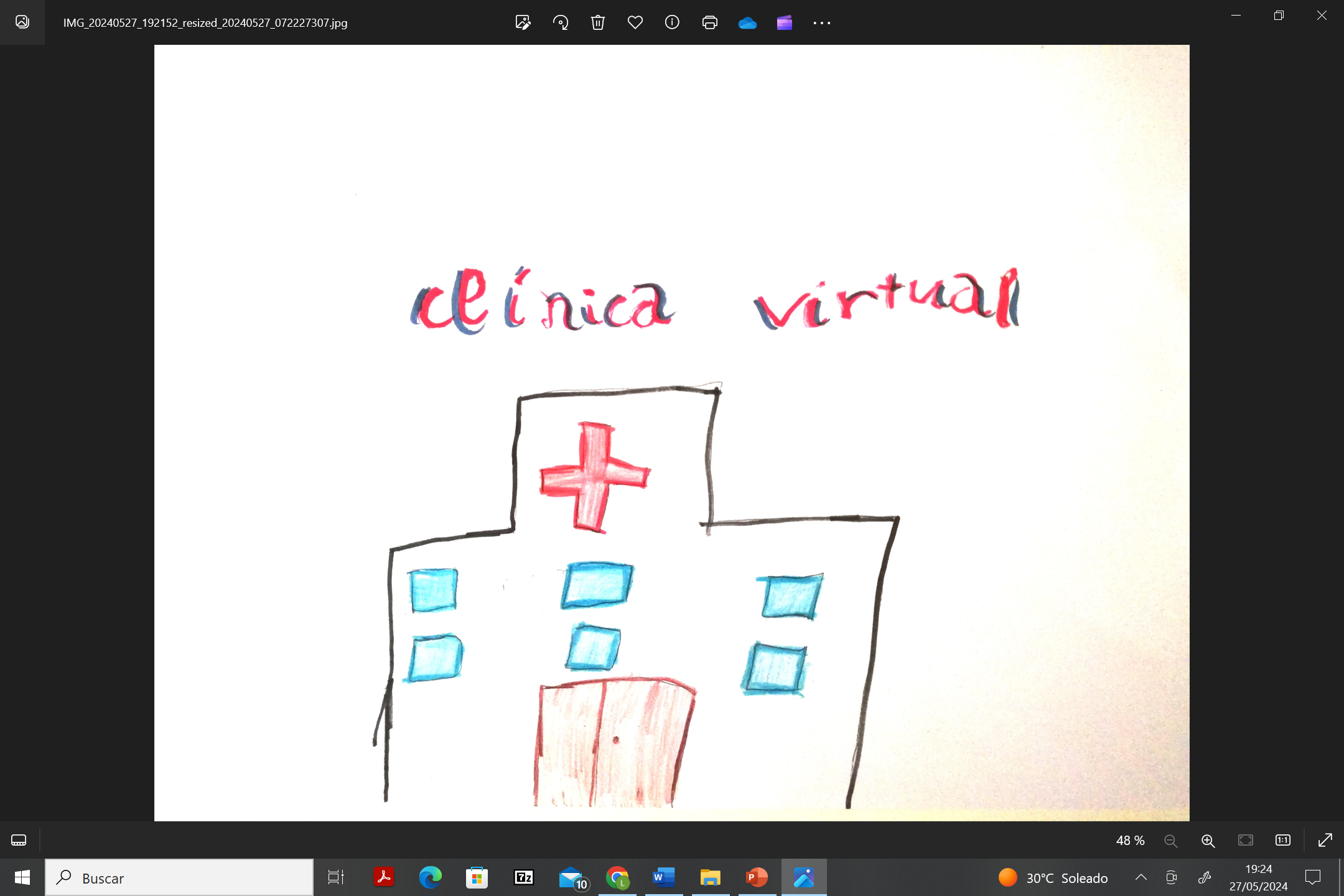 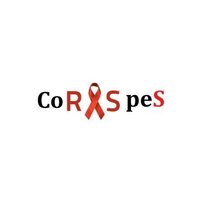 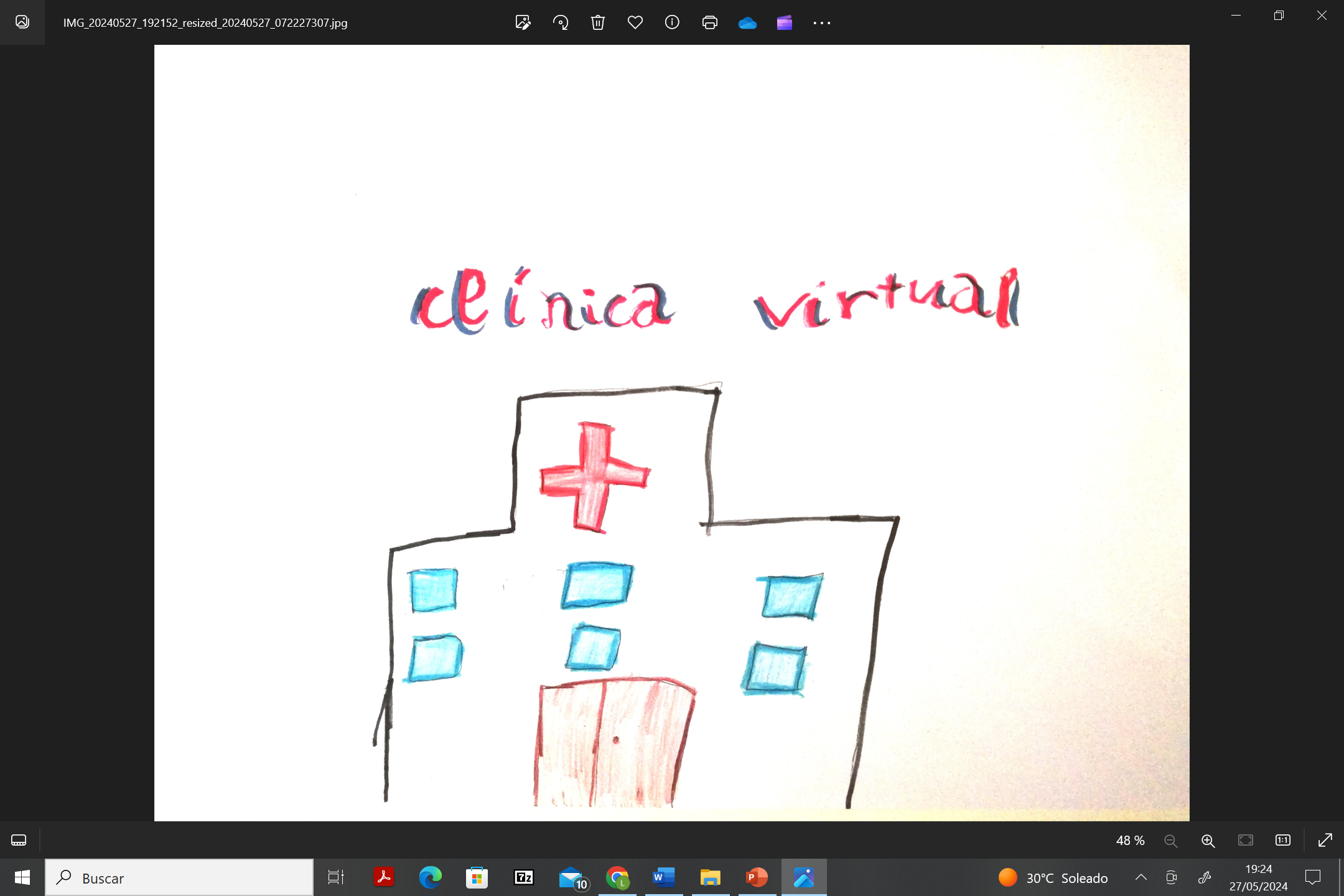 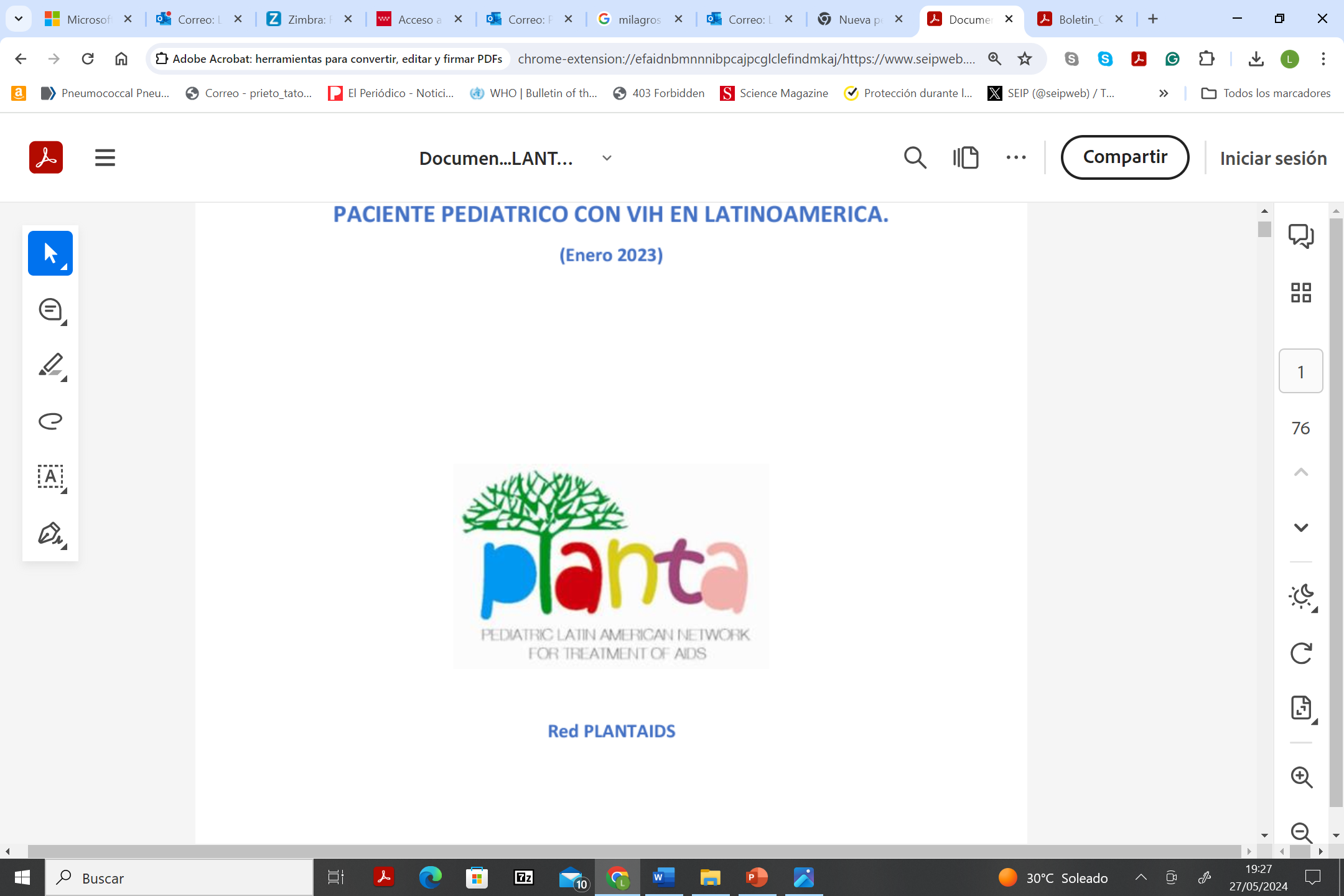 Pruebas complementarias
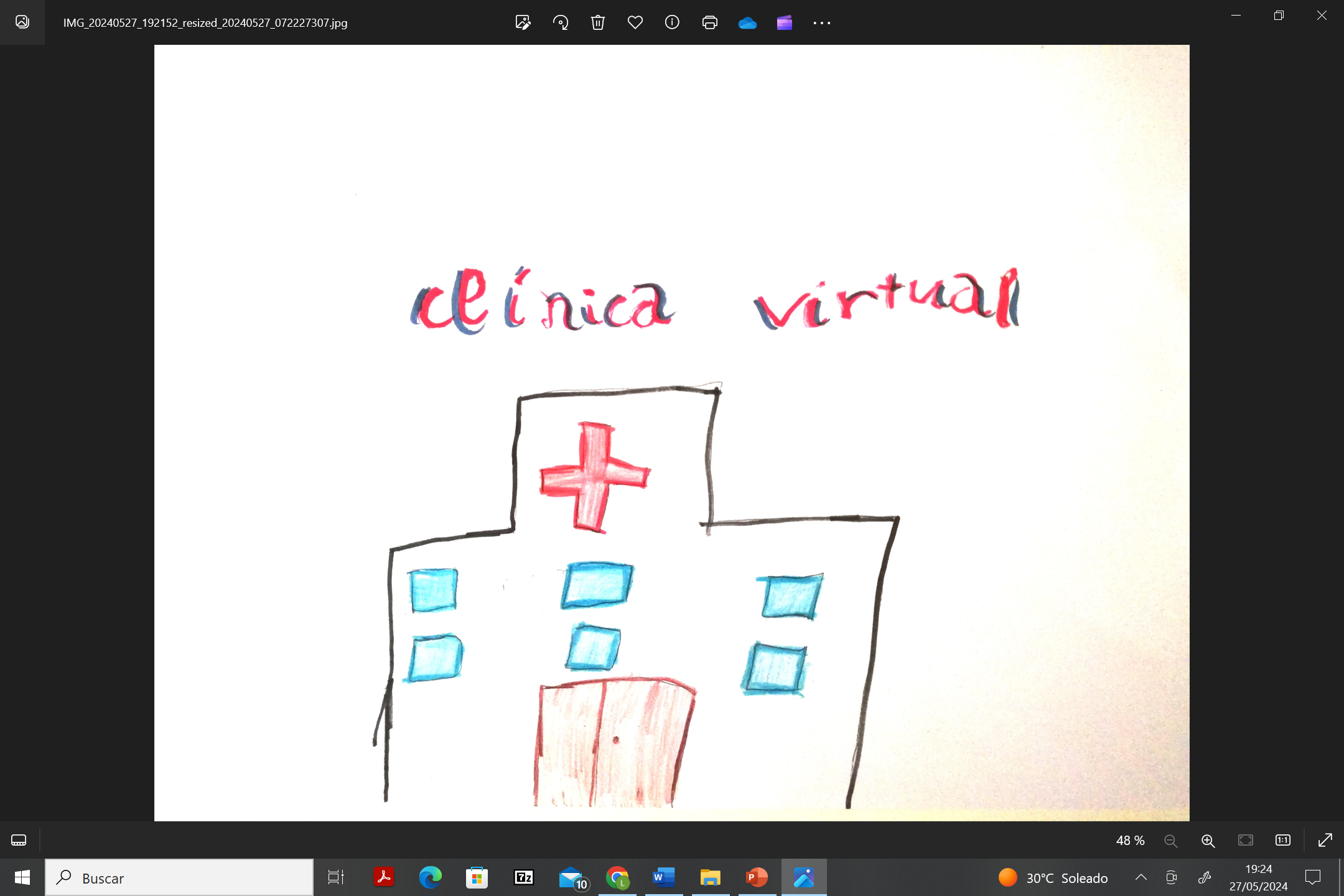 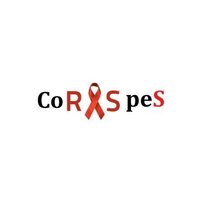 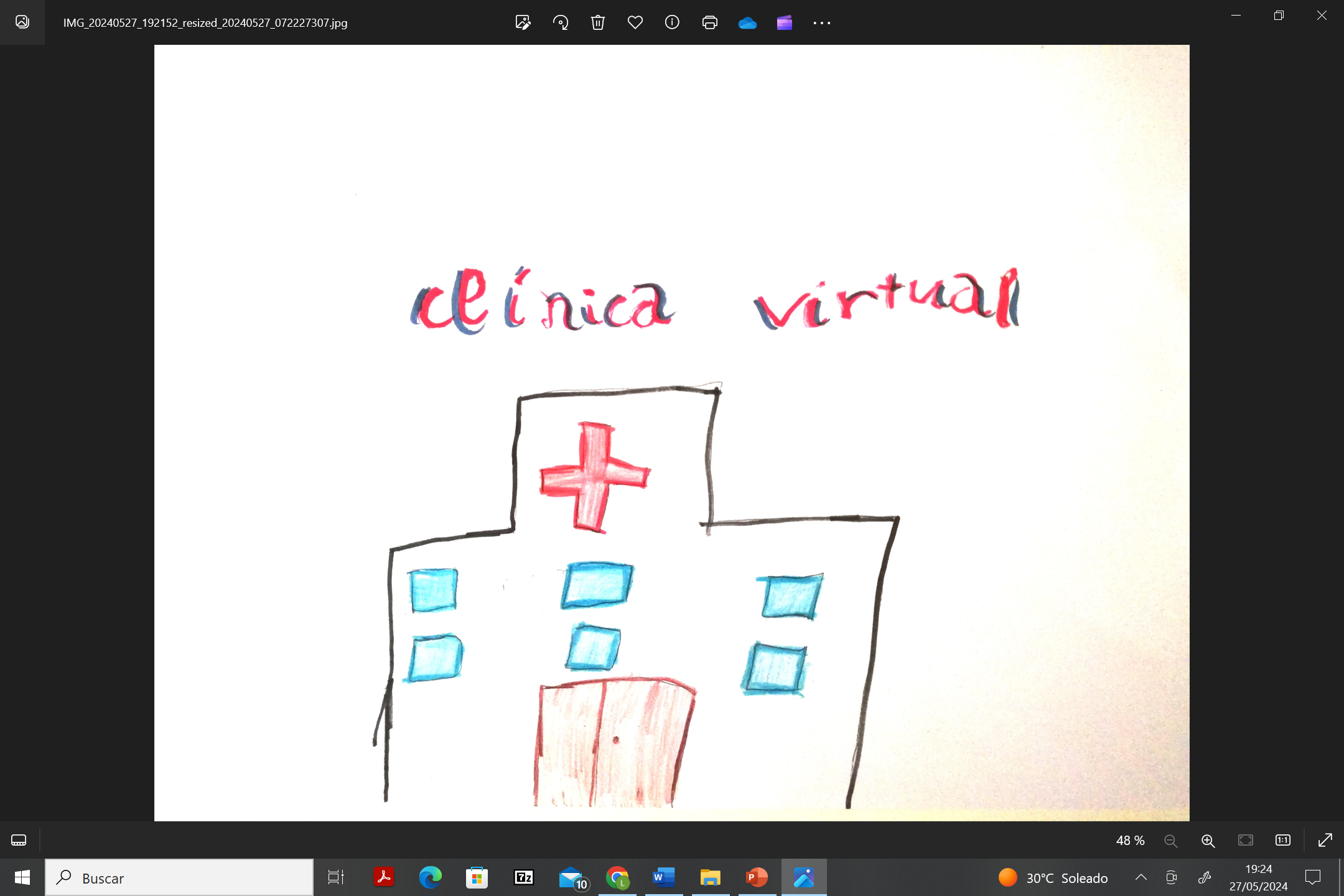 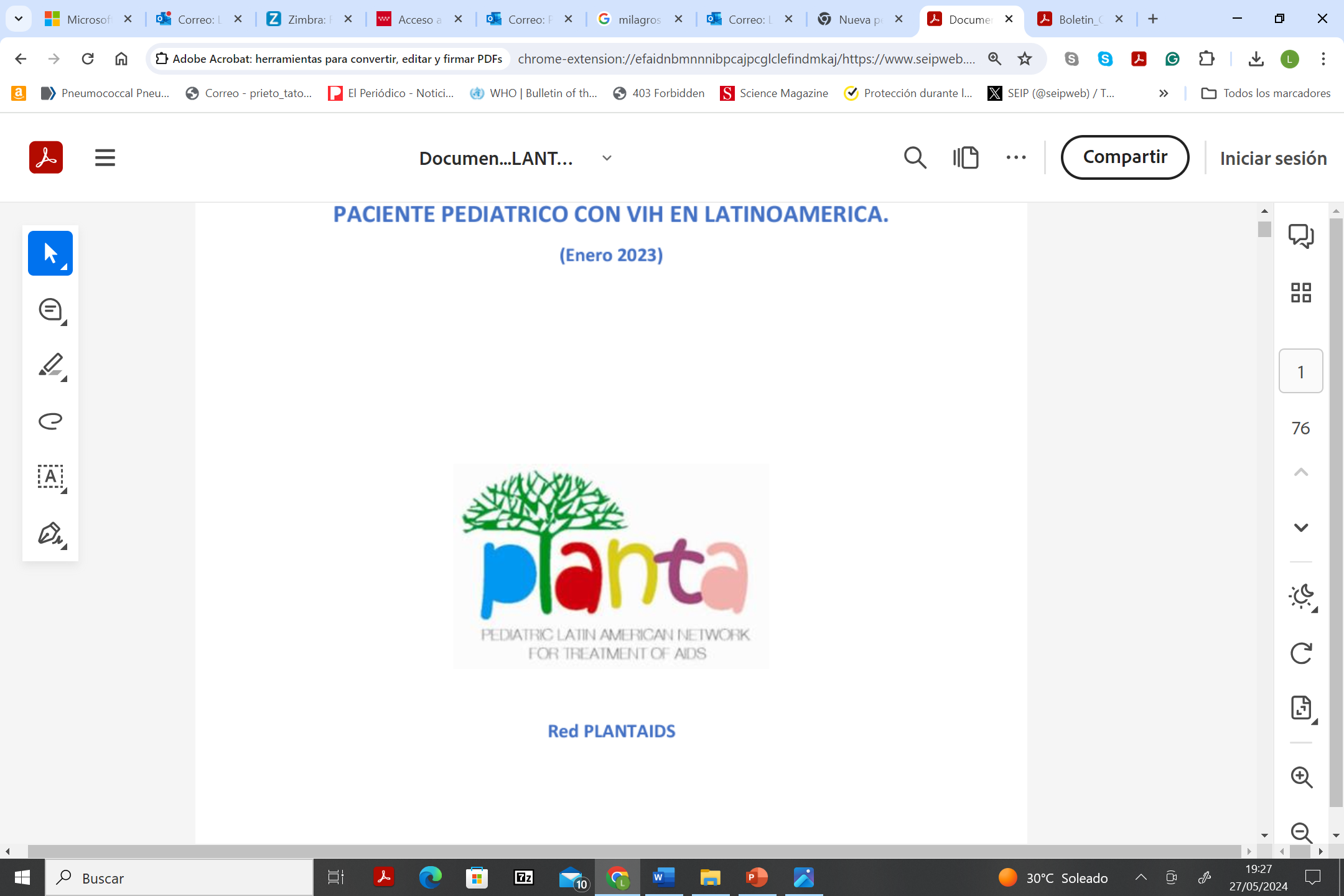 Resumen
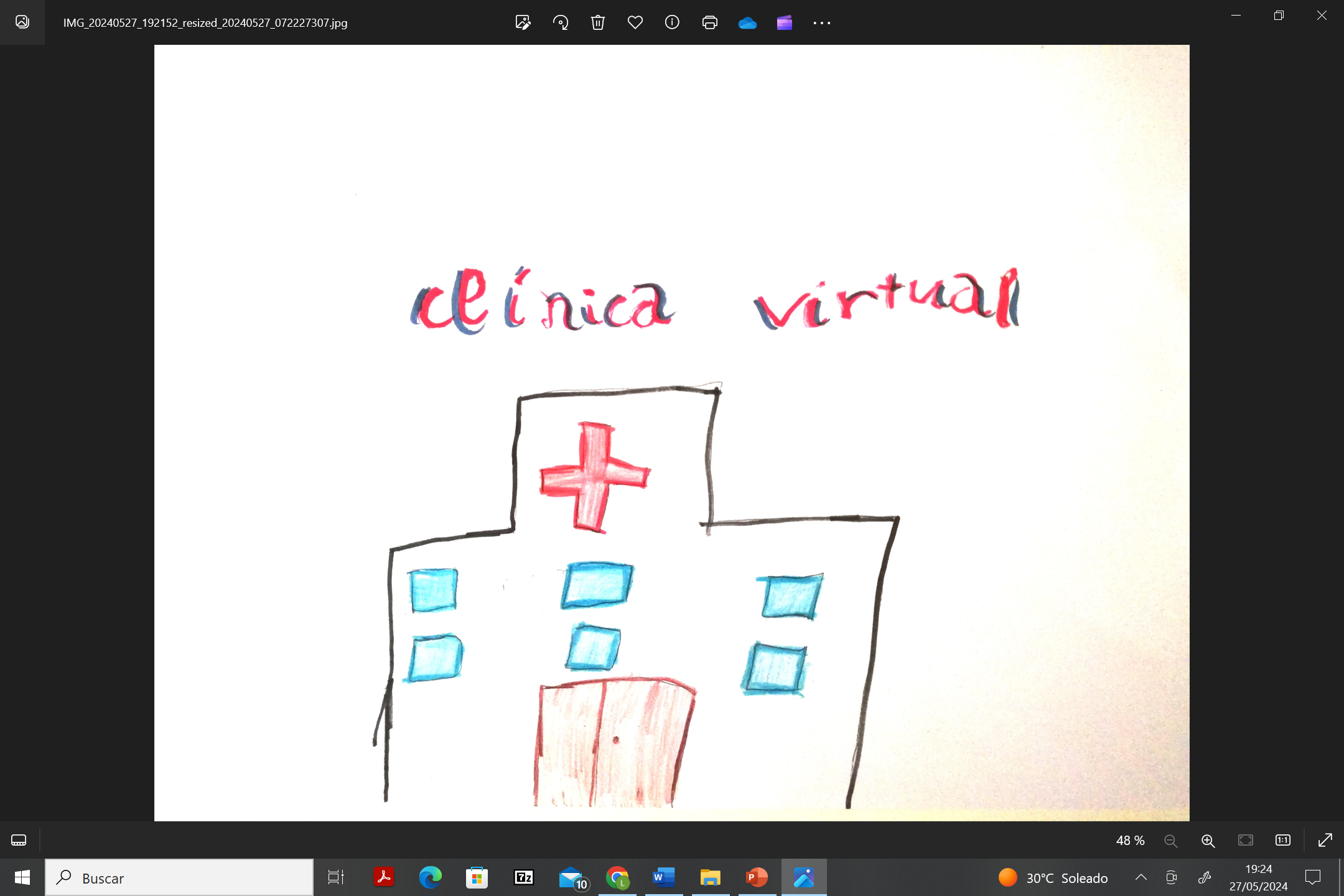 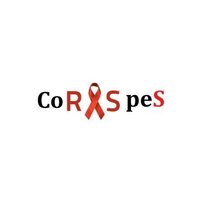 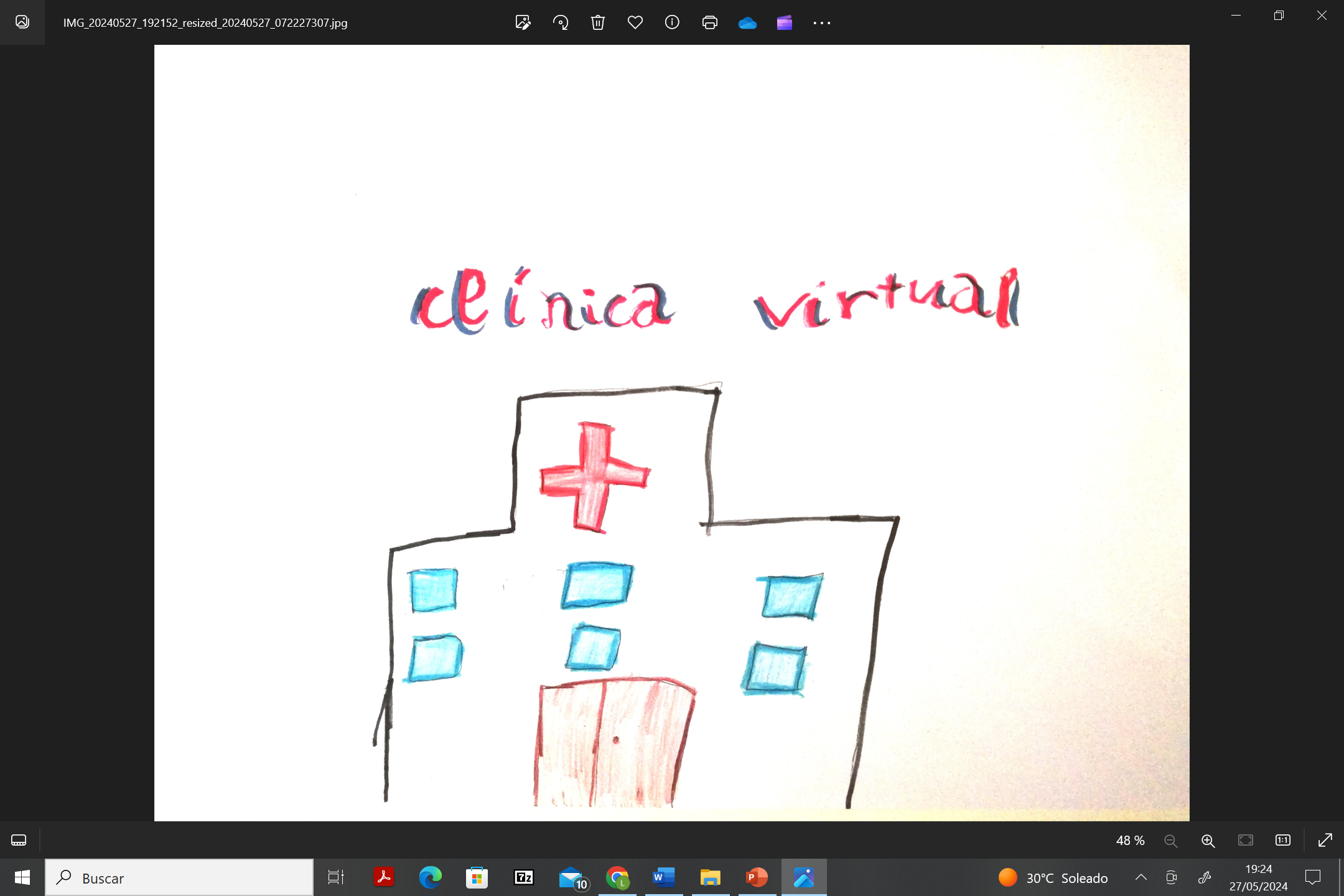 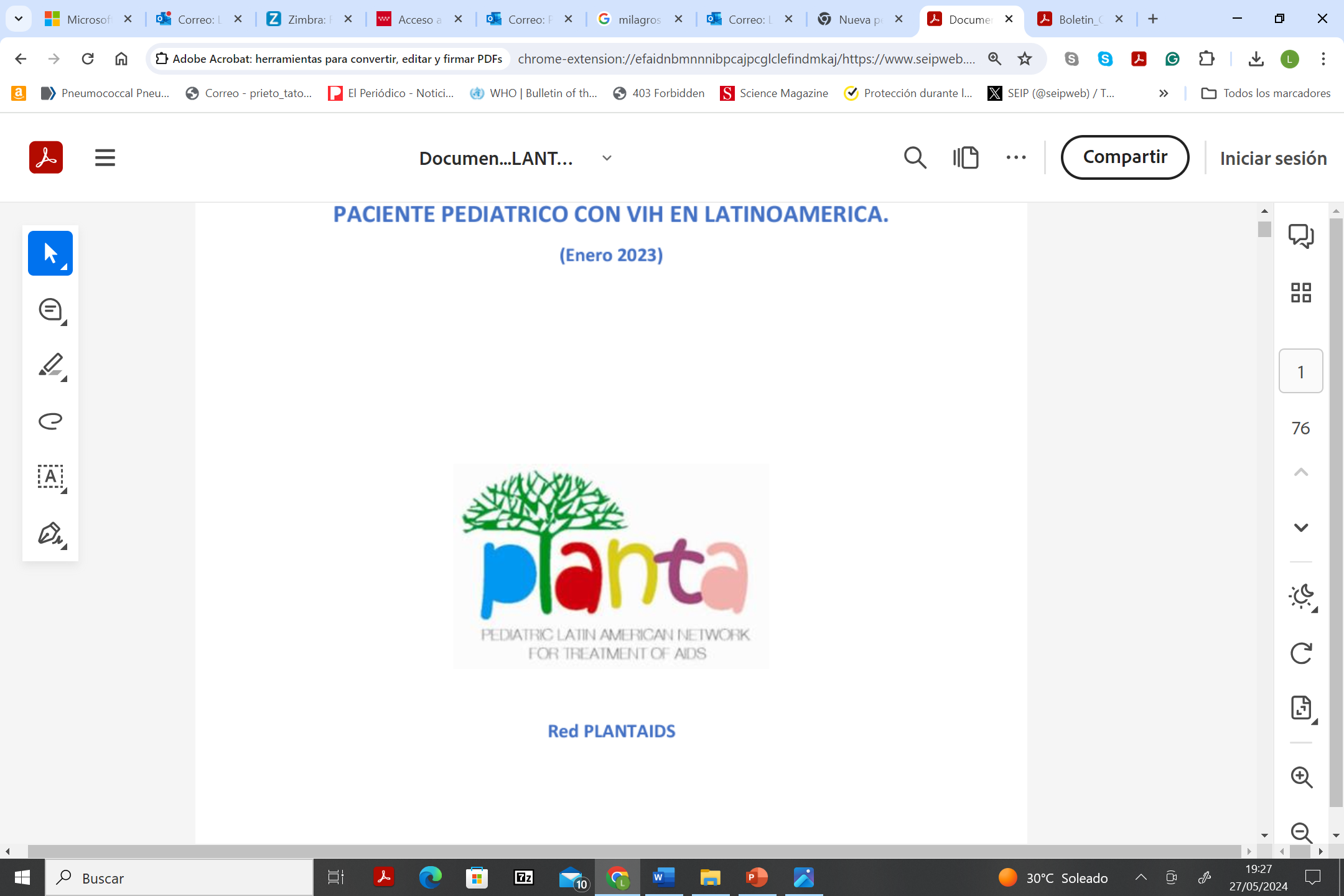